ВЫ МОЖЕТЕ ОСТАНОВИТЬ КОРРУПЦИЮ





О ФАКТАХ КОРРУПЦИИ СООБЩАЙТЕ ПО ТЕЛЕФОНАМ «ГОРЯЧЕЙ ЛИНИИ»
- телефон доверия Управления ФСБ по Алтайскому краю: (3852) 63-81-55 (круглосуточно);
- телефон доверия Следственного управления Следственного комитета России по Алтайскому краю: (3852) 29-80-94 (круглосуточно);
- телефон доверия Главного управления Министерства внутренних дел России по Алтайскому краю: (3852) 63-03-15 (круглосуточно).
По фактам нарушения законодательства о противодействии коррупции  или коррупционных проявлений в отношении граждан можно обратиться в прокуратуру Алтайского края  (г. Барнаул, ул. Партизанская, 71, телефон горячей линии: (3852) 66-62-62, адрес электронной почты antikor@prok.alt.ru).
Министерство образования и науки Алтайского края








Согласно Федеральному закону от 25.12.2008 № 273-ФЗ «О противодействии коррупции» под коррупцией понимается:
- злоупотребление служебным положением, дача взятки, получение взятки, злоупотребление полномочиями, коммерческий подкуп либо иное незаконное использование физическим лицом своего должностного положения вопреки законным интересам общества и государства в целях получения выгоды в виде денег, ценностей, иного имущества или услуг имущественного характера, иных имущественных прав для себя или для третьих лиц либо незаконное предоставление такой выгоды указанному лицу другими физическими лицами;
- совершение перечисленных выше деяний от имени или в интересах юридического лица.
Информацию:- о коррупционных деяниях, совершенных или совершаемых государственными гражданскими служащими Министерства образования и науки Алтайского края;- о совершении указанными государственными гражданскими служащими поступков, порочащих их честь и достоинство, или об ином нарушении ими требований к служебному поведению;- о наличии у перечисленных государственных гражданских служащих личной заинтересованности, которая приводит или может привести к конфликту интересовВы можете направить письменно в отдел по вопросам государственной службы, кадров и документационного обеспечения Министерства образования и науки Алтайского края по адресу: 656043, Алтайский край, г. Барнаул, ул. Ползунова, д. 36. Ваша информация обязательно будет рассмотрена. Поступившей информации обеспечивается полная конфиденциальность. Телефон доверия Министерства образования и науки Алтайского края (3852) 29-86-48 (для устных обращений граждан).
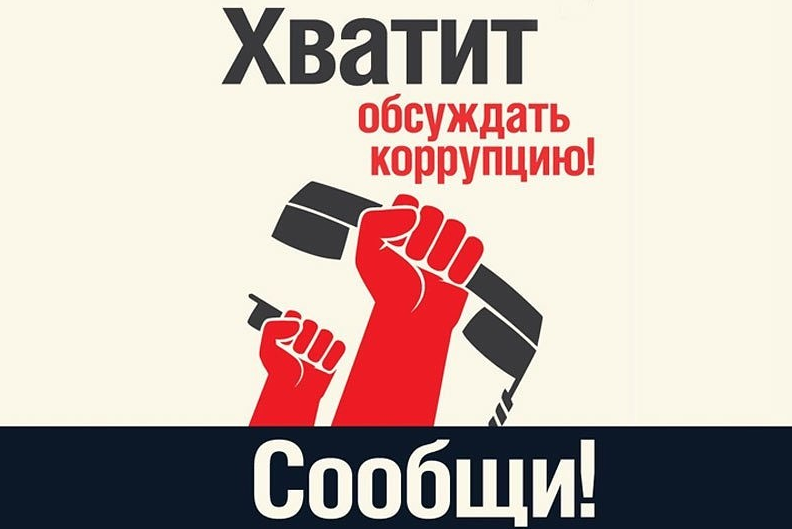 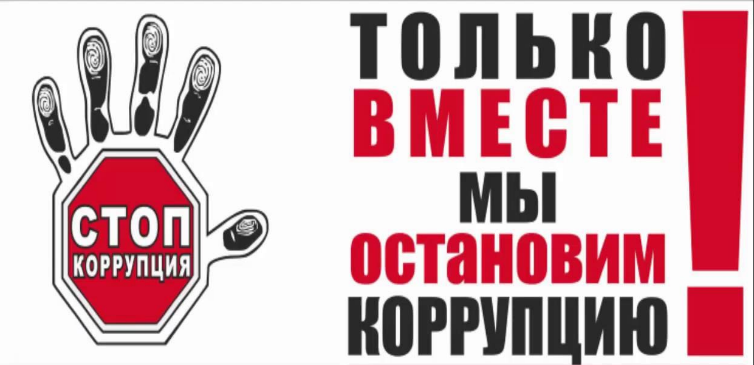 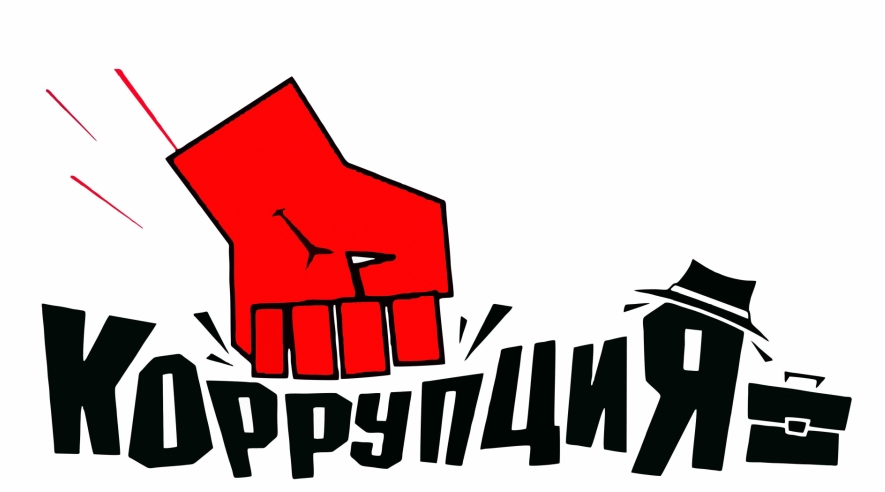 Статья 13 Федерального закона от 25.12.2008 № 273-ФЗ «О противодействии коррупции» предусматривает ответственность физических лиц за коррупционные правонарушения:
1. Граждане Российской Федерации, иностранные граждане и лица без гражданства за совершение коррупционных правонарушений несут уголовную, административную, гражданско-правовую и дисциплинарную ответственность в соответствии с законодательством Российской Федерации.
2. Физическое лицо, совершившее коррупционное правонарушение, по решению суда может быть лишено в соответствии с законодательством Российской Федерации права занимать определенные должности государственной и муниципальной службы.
Статья 14 Федерального закона от 25.12.2008 № 273-ФЗ «О противодействии коррупции» предусматривает ответственность юридических лиц за коррупционные правонарушения:
1. В случае, если от имени или в интересах юридического лица осуществляются организация, подготовка и совершение коррупционных правонарушений или правонарушений, создающих условия для совершения коррупционных правонарушений, к юридическому лицу могут быть применены меры ответственности в соответствии с законодательством Российской Федерации.
2. Применение за коррупционное правонарушение мер ответственности к юридическому лицу не освобождает от ответственности за данное коррупционное правонарушение виновное физическое лицо, равно как и привлечение к уголовной или иной ответственности за коррупционное правонарушение физического лица не освобождает от ответственности за данное коррупционное правонарушение юридическое лицо.
3. Положения статьи распространяются на иностранные юридические лица в случаях, предусмотренных законодательством Российской Федерации.
Уголовный кодекс Российской Федерации предусматривает уголовную ответственность как за получение взятки, так и за дачу взятки и посредничество во взяточничестве:
- статья 290 Уголовного кодекса Российской Федерации (получение взятки);
- статья 291 Уголовного кодекса Российской Федерации (дача взятки);
- статья 291.1 Уголовного кодекса Российской Федерации (посредничество во взяточничестве);
- статья 291.2 Уголовного кодекса Российской Федерации (мелкое взяточничество).

Взятка может быть в виде денег, ценных бумаг, иного имущества либо в виде незаконных оказания услуг имущественного характера, предоставления иных имущественных прав.
Основные принципы противодействия коррупцииПротиводействие коррупции в Российской Федерации основывается на следующих основных принципах:1) признание, обеспечение и защита основных прав и свобод человека и гражданина;2) законность;3) публичность и открытость деятельности государственных органов и органов местного самоуправления;4) неотвратимость ответственности за совершение коррупционных правонарушений;5) комплексное использование политических, организационных, информационно-пропагандистских, социально-экономических, правовых, специальных и иных мер;6) приоритетное применение мер по предупреждению коррупции;7) сотрудничество государства с институтами гражданского общества, международными организациями и физическими лицами...
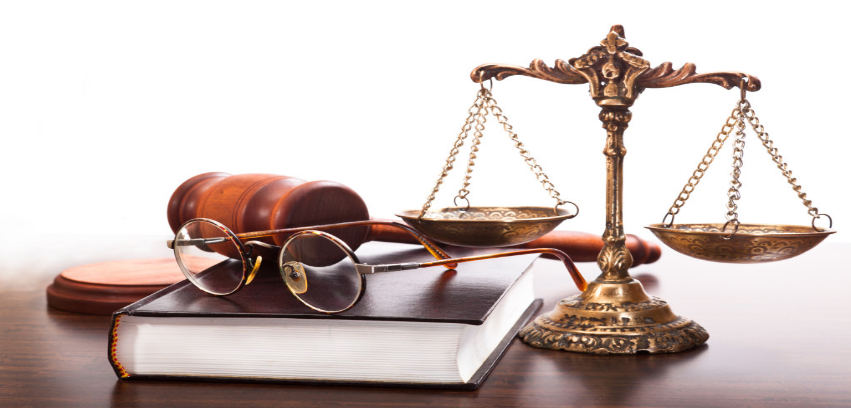